PaCE-ing ourselves
Hinckley-Big Rock CUSD #429
College and Career Readiness Innovations Summit
February 2, 2018
@HBR429Sup
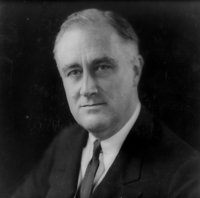 “Do something. If it works, do more of it. If it doesn't, do something else.”

“One thing is sure. We have to do something. We have to do the best we know how at the moment... If it doesn't turn out right, we can modify it as we go along.”
[Speaker Notes: FDR quotes]
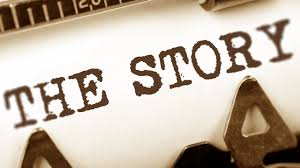 https://www.hbr429.org/domain/624
[Speaker Notes: Share our story]
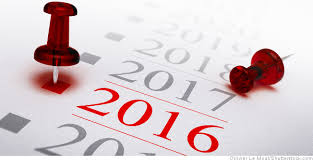 Career Readiness
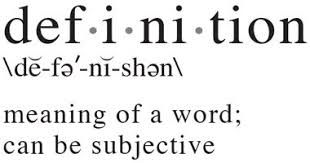 Career ready graduates have the
skills and motivation to pursue a self-directed goal,
adapt to challenges along the way,
and know the options to obtain their post-secondary career.
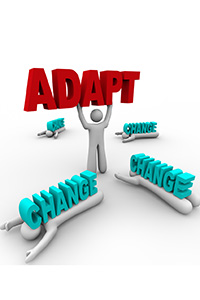 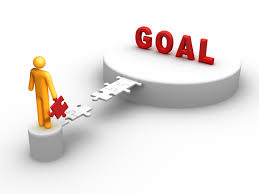 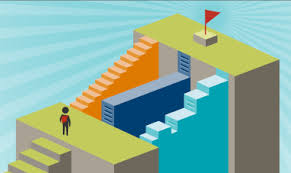 [Speaker Notes: It all started with a Board directed goal and a definition….three year goal with work still being done today to refine and improve]
Hinckley-Big Rock CUSD #429
Community Engagement
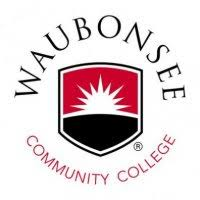 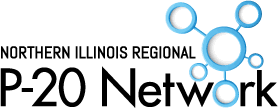 Hinckley-Big Rock CUSD #429
Community Engagement
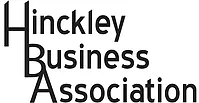 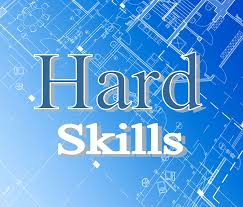 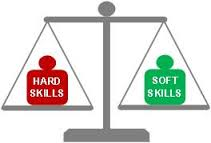 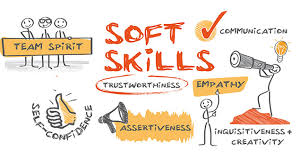 [Speaker Notes: Work with Hinckley Business Association...survey on soft and hard skills...build partnerships

Regular part of our communication, both internal and external]
Hinckley-Big Rock CUSD #429
Survey question examples
How many jobs have you filled in the last 12 months?
How many jobs do you expect to fill within the next 12 months?
Which soft skill rises to the top of the list when considering entry-level success in your workplace?
Which hard skill rises to the top of the list when considering entry-level success in your workplace?
Which of the hard skills from your list can be developed for new employees after you hire the employee in your workplace?
Which are more important for your success in your workplace, hark skills or soft skills? Why?
[Speaker Notes: 20% response rate….n=6]
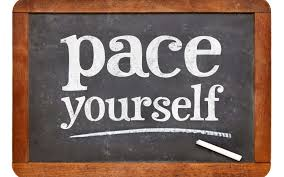 https://www.isbe.net/Documents/PaCE_Revisions.pdf
[Speaker Notes: How we PaCEd ourselves]
PaCE-ing ourselves
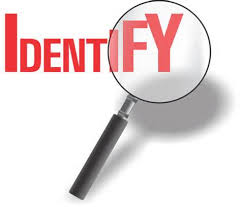 Our use of the document
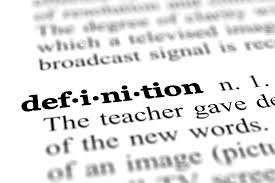 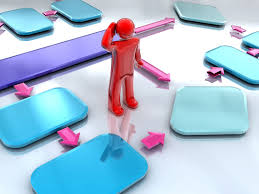 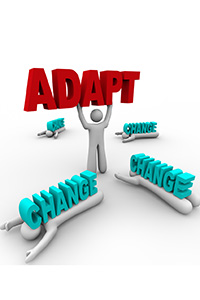 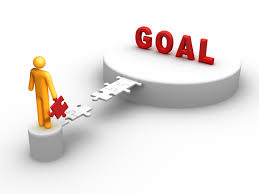 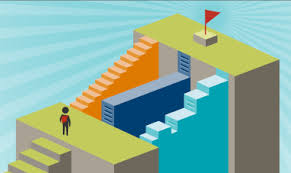 [Speaker Notes: Aligned with our definition - Skill and motivation to pursue a self-directed goal, adapt to challenges, and know the options for their post-secondary career
Used as a guideline
Identify what we are already doing and what we want to incorporate]
PaCE-ing ourselves
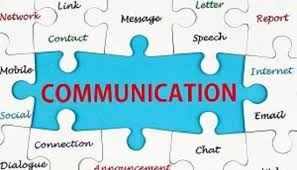 Our use of the document
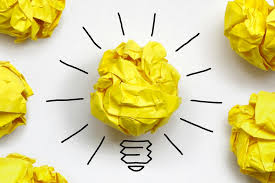 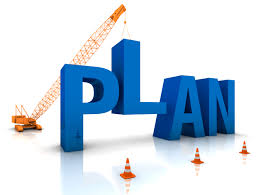 [Speaker Notes: Brainstorm on what is possible
Develop a plan
Communicate and share the plan]
PaCE-ing ourselves
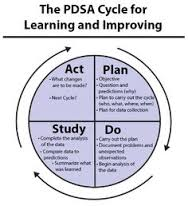 Our use of the document
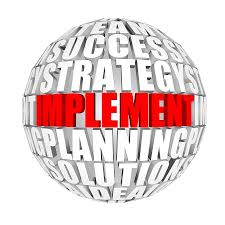 [Speaker Notes: Implement the plan

PDSA Framework]
PaCE-ing ourselves
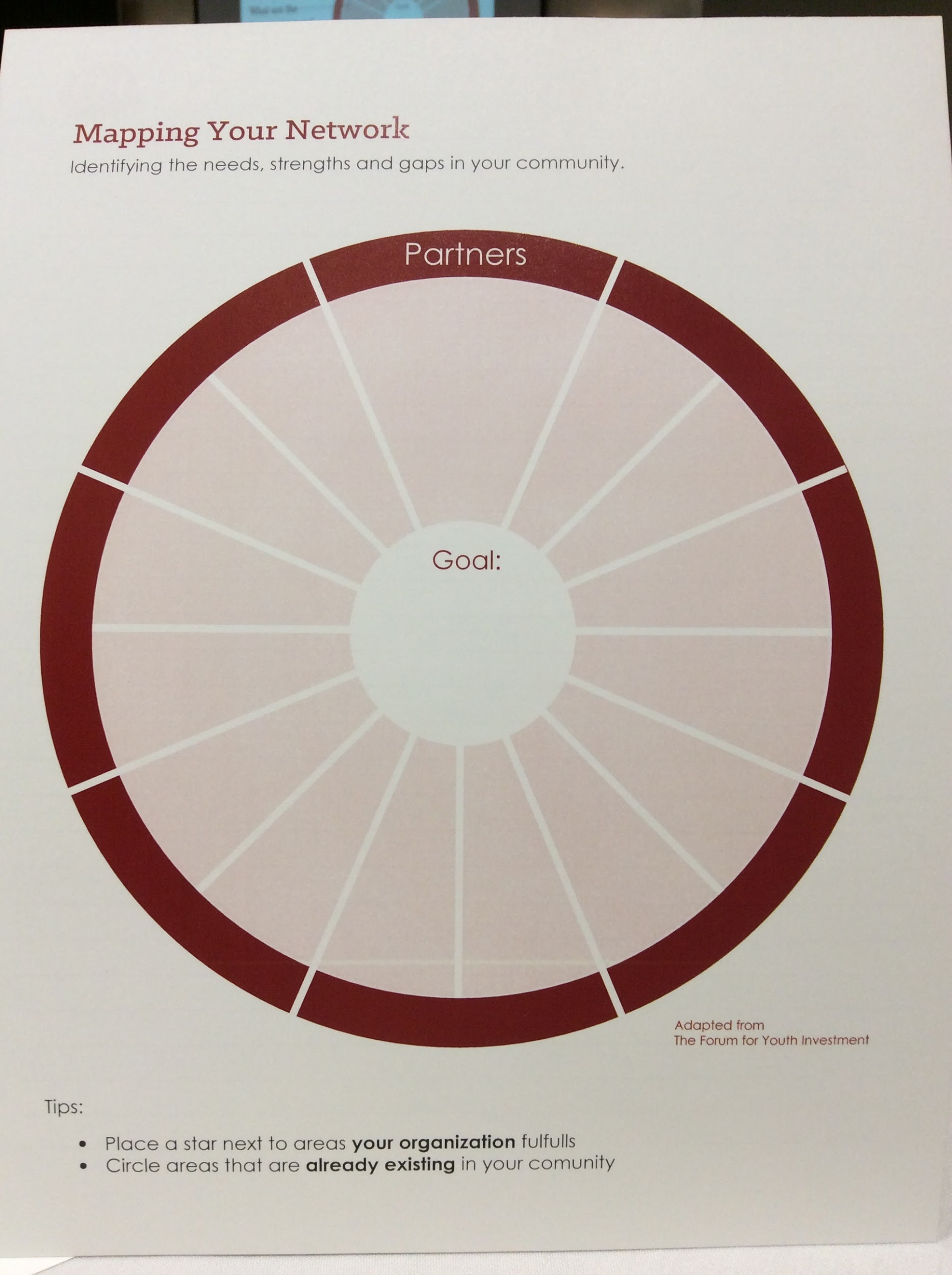 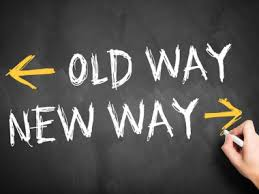 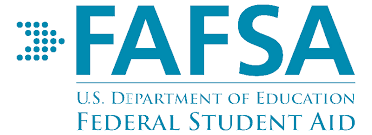 [Speaker Notes: Travis - 
As a result of our review of our community engagement, we made some changes to our community engagement.

1- FAFSA Completion - College Changes Everything Month in October to align with the new FAFSA Completion timeline….Reached out to the Hinckley Public Library...willingness to host an off-site meeting for FAFSA information and/or completion.

2 - Goals of local villages - reached out to each Village Presidents and are setting up meetings to discuss the goals of our two communities….]
District Wide PaCE-ing
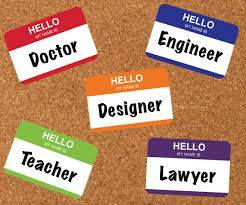 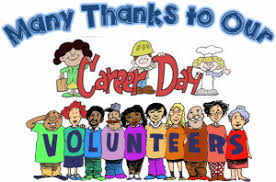 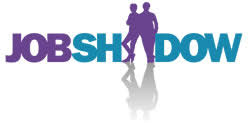 [Speaker Notes: Highlight careers at HBRES

HBRMS
Career day
Job shadow mom or dad is encouraged]
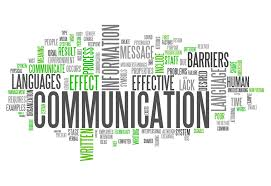 District Wide PaCE-ing
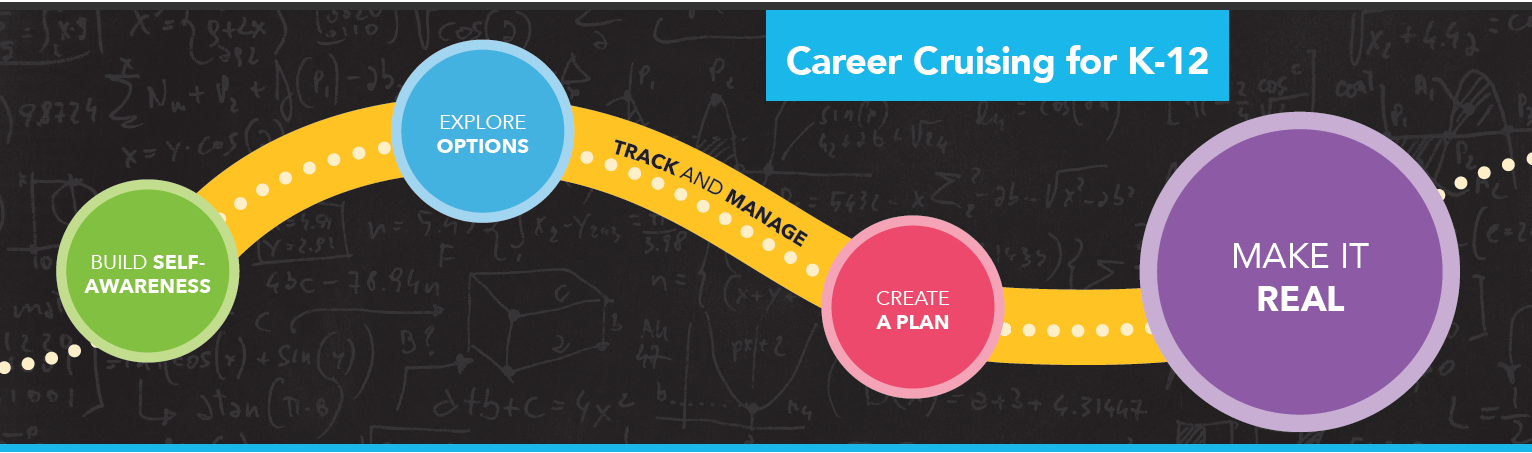 [Speaker Notes: Career Cruising full suite at HBRMS and HBRHS
Parent/Community communication….linked]
District Wide PaCE-ing
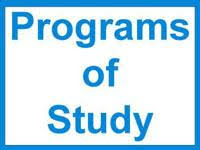 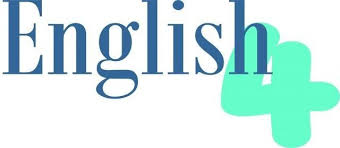 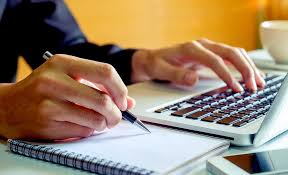 [Speaker Notes: HBRHS
Course Catolog…. Programs of Study by career cluster...starts on page 11
Senior Thematic Studies….found on page 31 of course catalog
Writing SIP goal….linked]
2016 Results
89% have goals related to their future career ambitions

97% have goals for next year

89% revealed they adapt to challenges in order to succeed

92% ar ready for the next step in their educational career
[Speaker Notes: Spring of 2014, 2015, and 2016 administered transitional surveys]
Class of 2018
97% have a personal goal for the future

98% know the options to attain their goal
[Speaker Notes: Get alumni contact information and ask them two simple questions]
Hinckley-Big Rock CUSD #429
HBR Career Readiness Plan
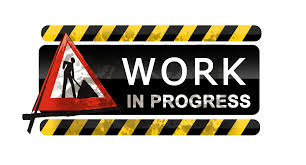 Contact Information
Dr. Travis McGuire
(815) 286-7578
tmcguire@hbr429.org
@HBR429Sup